Deconfliction &
Separation Management
Air Traffic Separation and 
Collision Avoidance
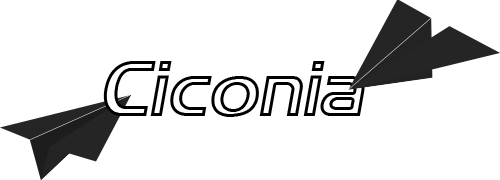 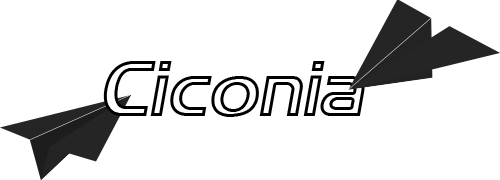 Safe separation for the UTM
Ciconia deals with Deconfliction & Safe Separation
for “low & slow” since 2011  with the C&CAS:
“Control & Collision Avoidance System”
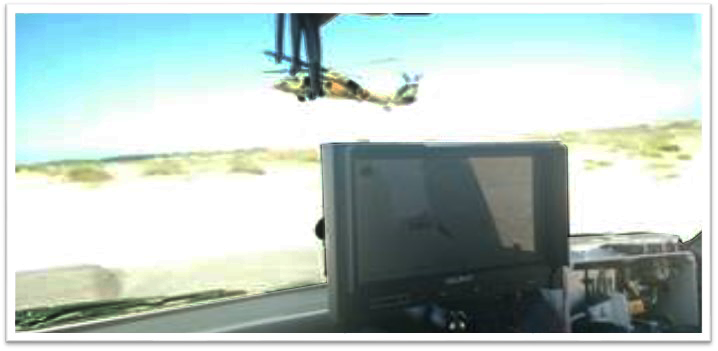 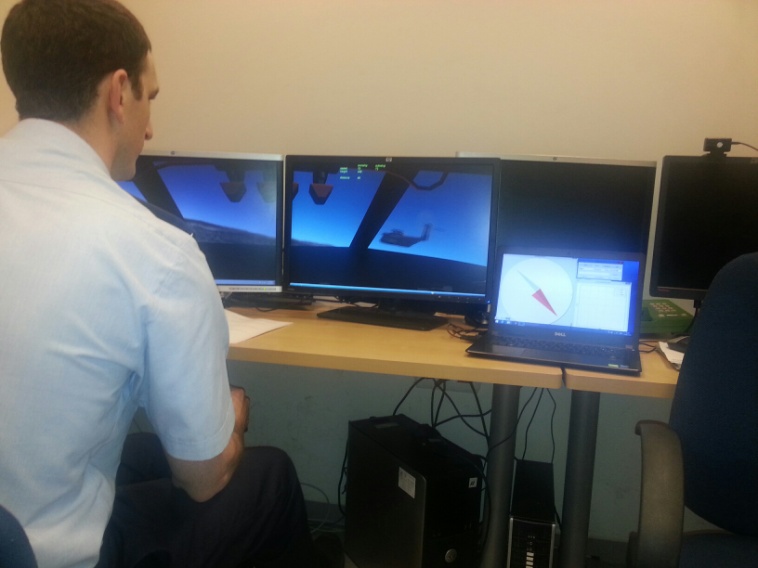 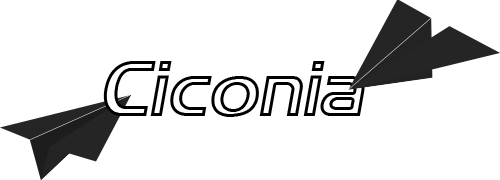 Safe separation for the UTM -
New standards & terminology required:
Examples:
‘Street roof’ altitude
Max speed between buildings: horizontal, vertical
Maximum density of air traffic in a given volume
Minimum DbP (Distance between Platforms)
Minimum TtC (Time to Collision) between platforms
Speed control
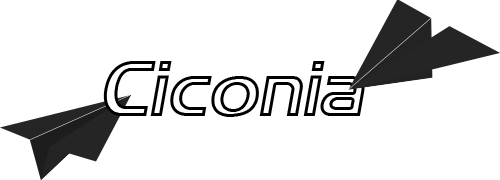 New standards & terminology required:
‘Street Roof’ Altitude:
Only vertical speed below street roof?
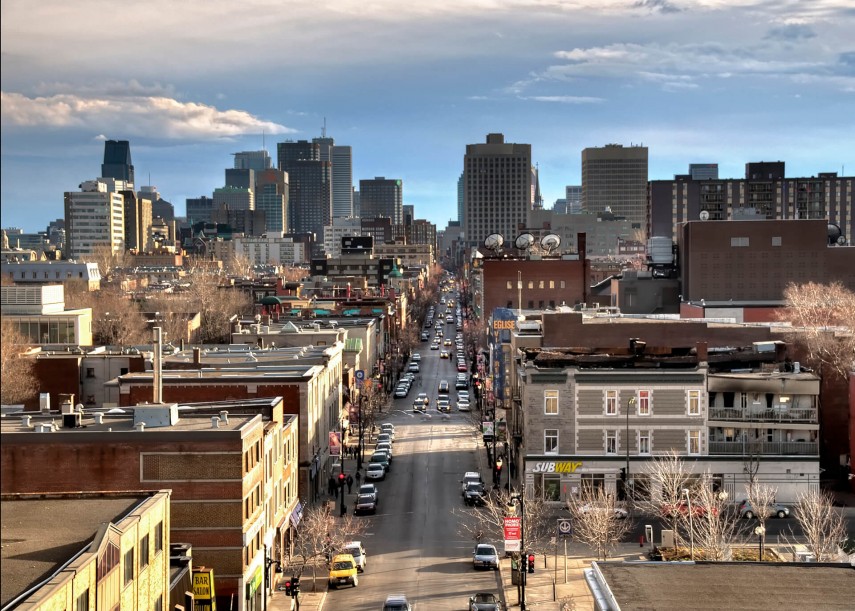 Stop before climbing over street roof?
Roof top?
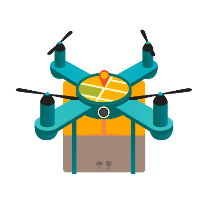 90m
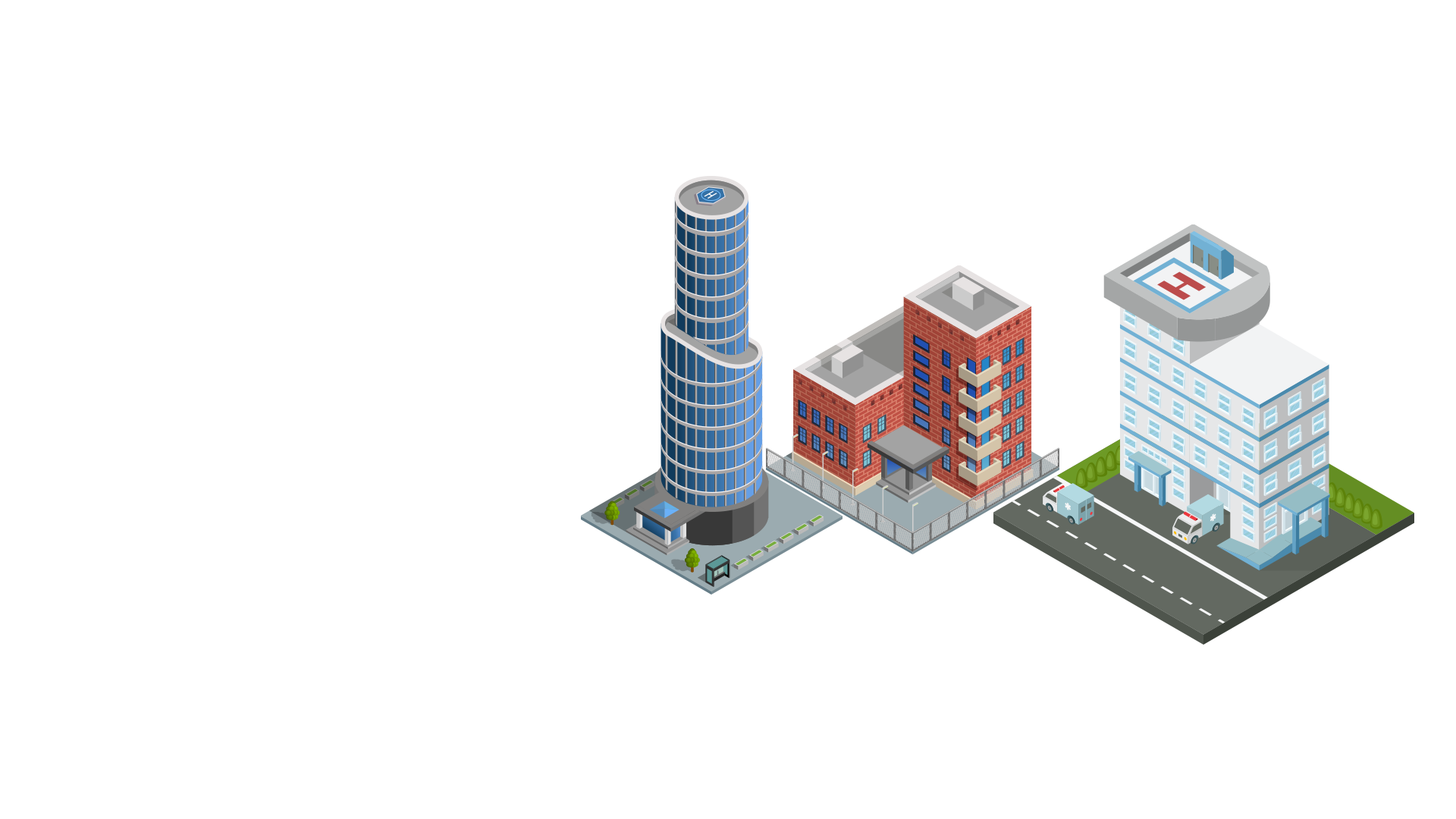 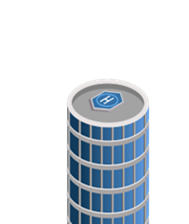 Roof top?
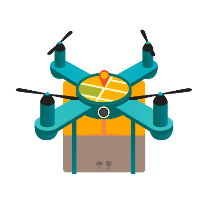 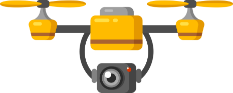 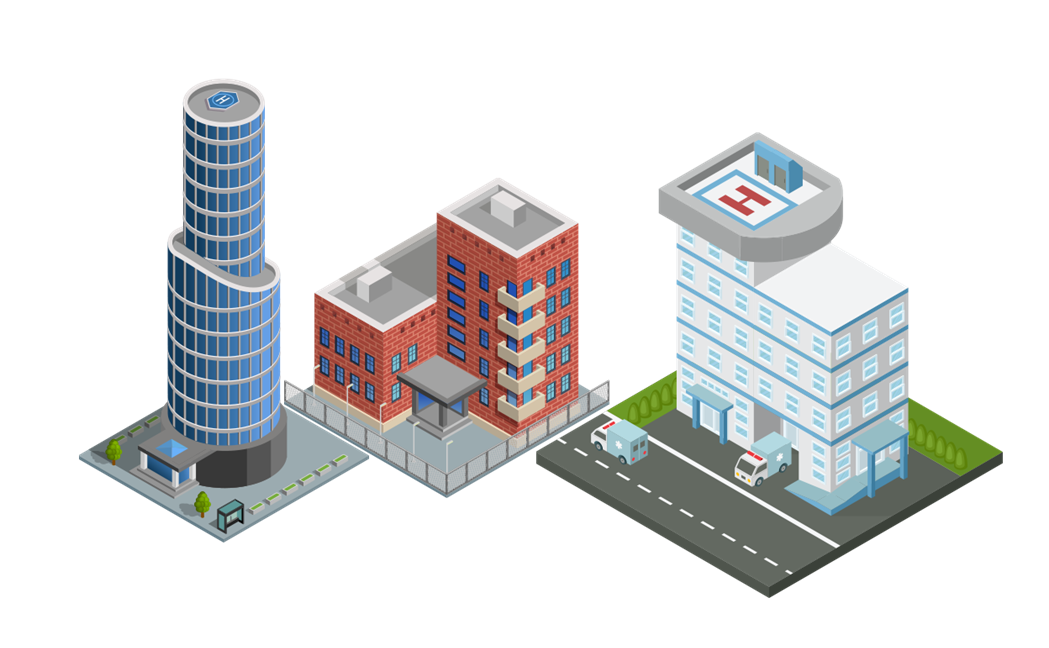 30m
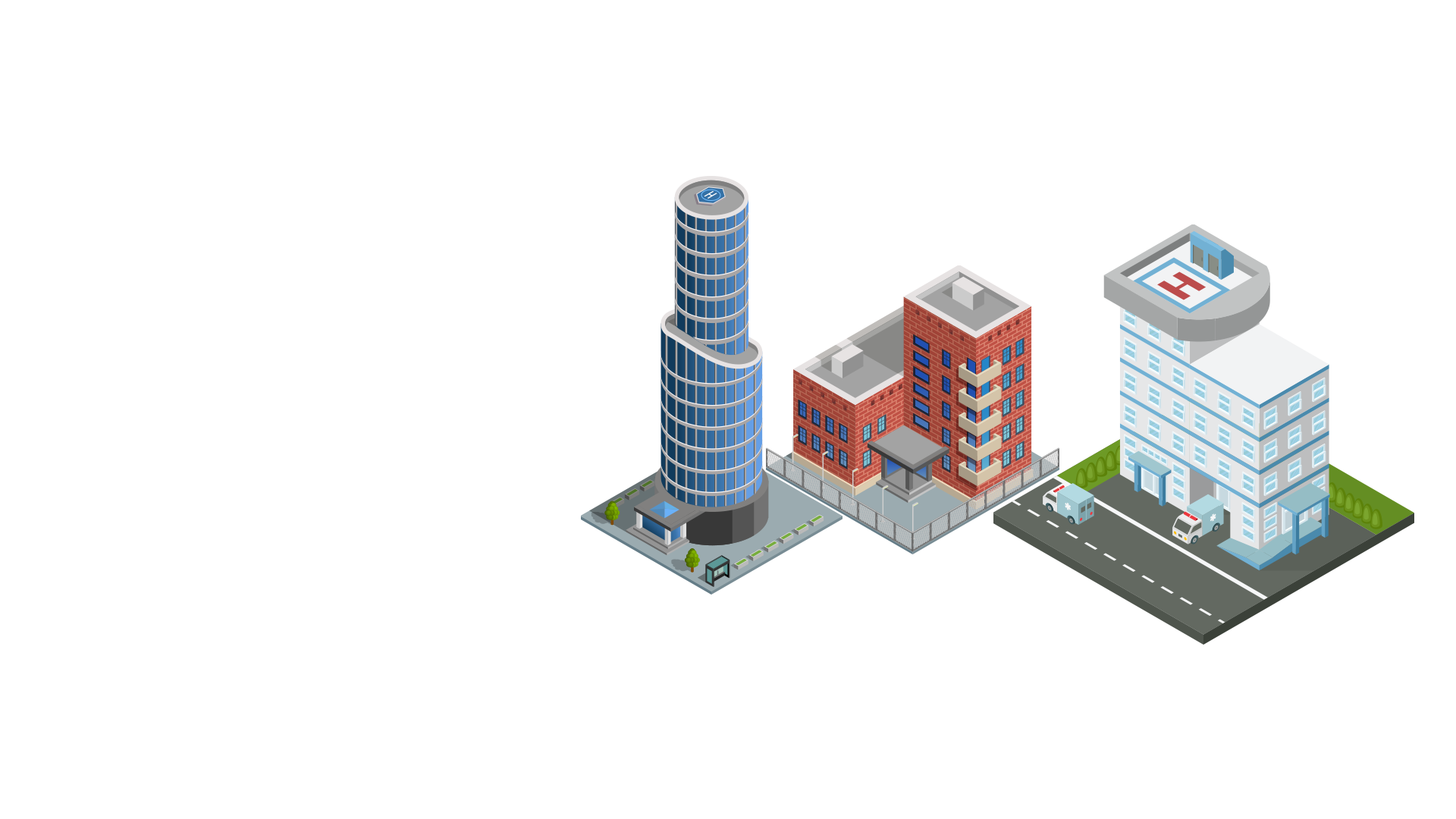 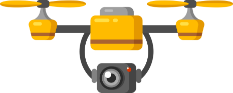 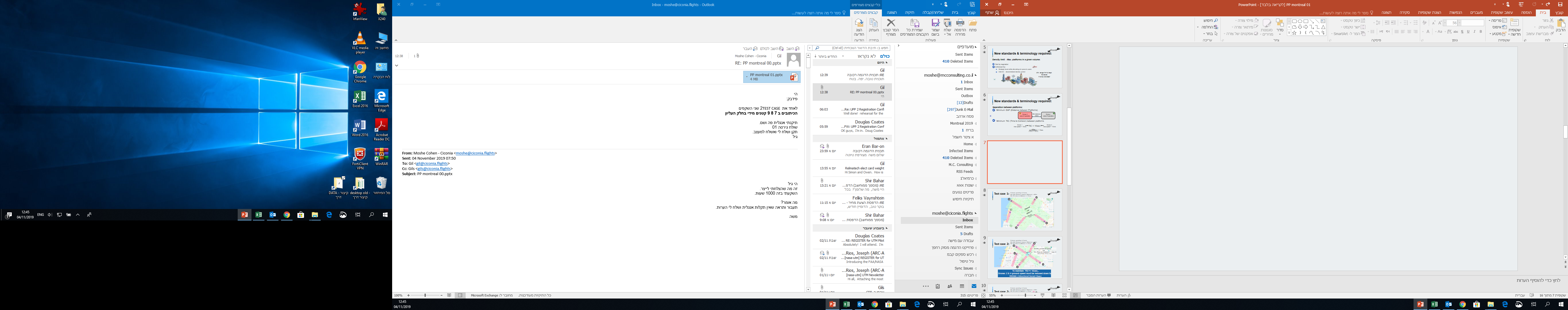 Setting ‘street roof’:
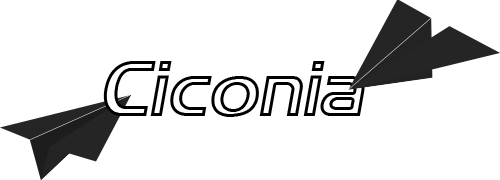 New standards & terminology required:
- Maximum platforms in a given air volume:
‘Density limit’
Set by regulator
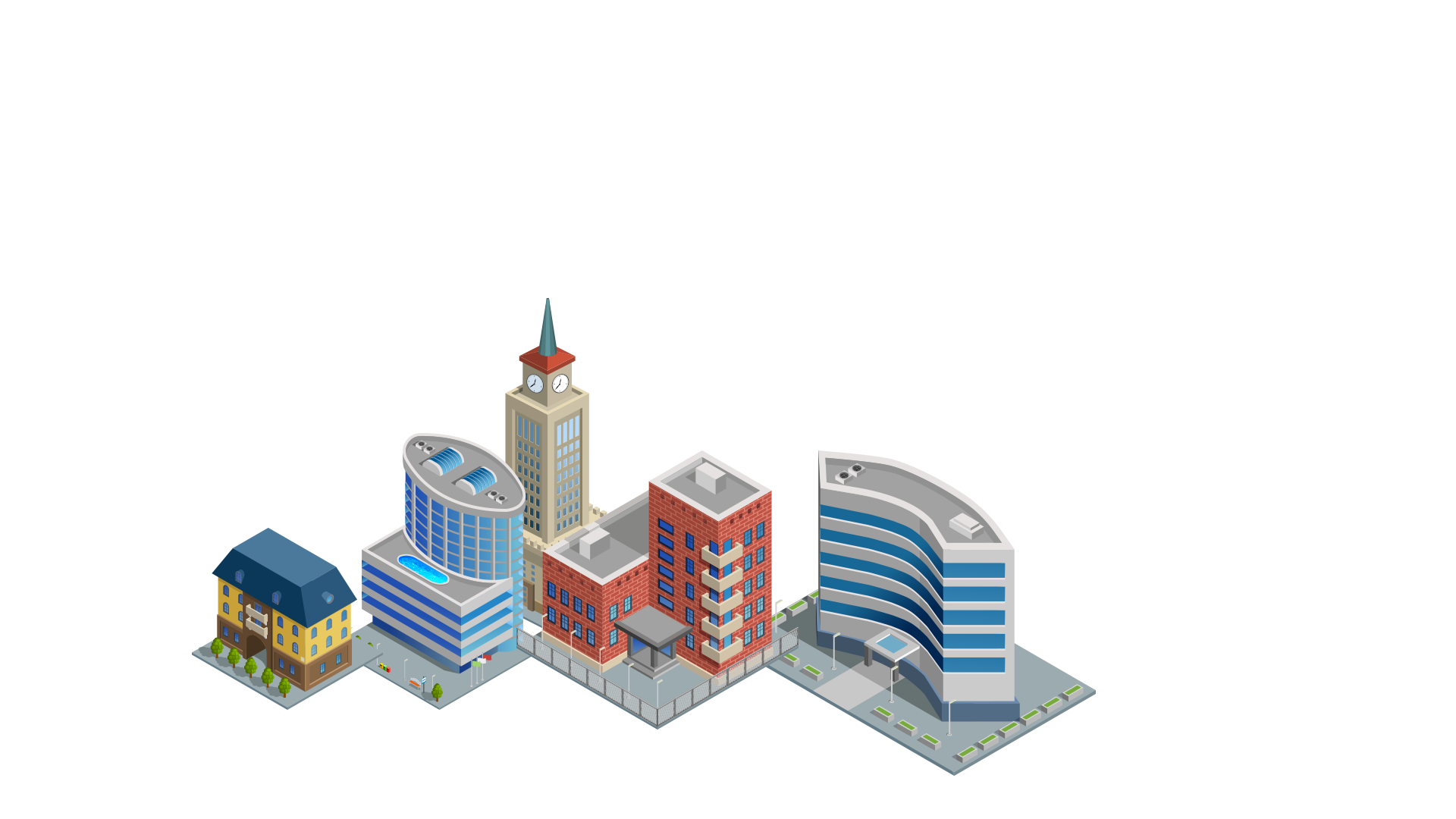 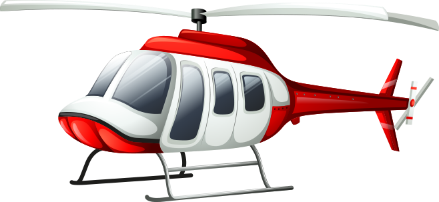 Enforced by:
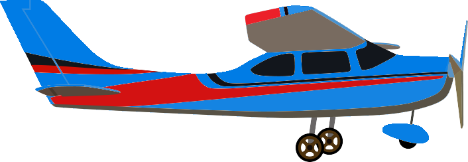 Strategic level while allocating air space to users
C&CAS – decentralized density control
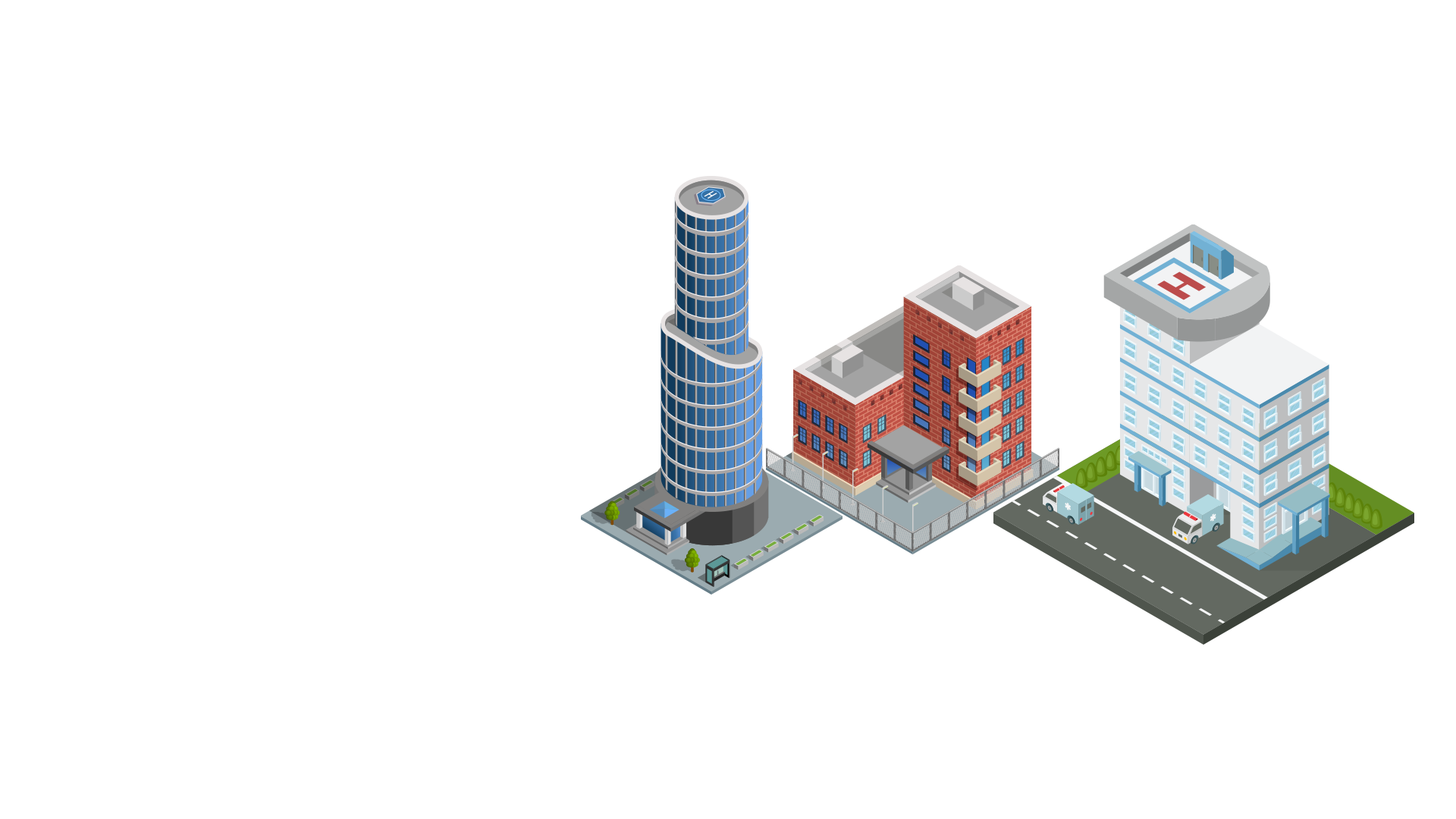 Too crowded!
(Min. range limit maintained)
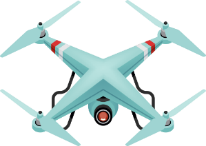 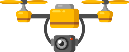 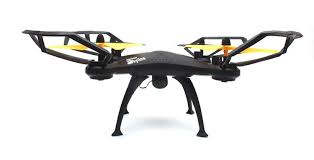 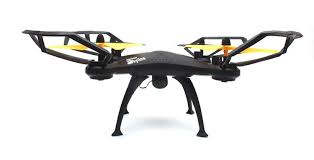 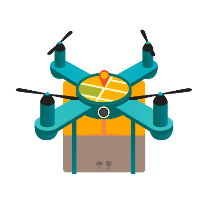 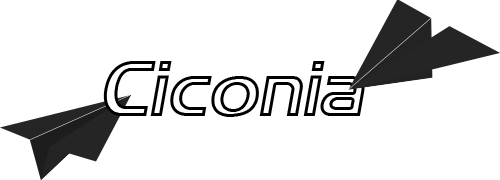 New standards & terminology required:
Separation between platforms:
Minimum DbP (Distance between Platforms)
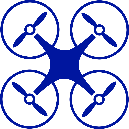 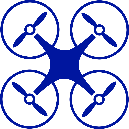 Min distance
450m
Drone 2
 area of operation
Drone 1
 area of operation
Minimum TtC (Time to Collision) between platforms
Drone 1
 max speed = 15m/s
Drone 2
 max speed = 15m/s
TtC = 15sec.
450m	 
(15m/s + 15m/s)
= 15sec.
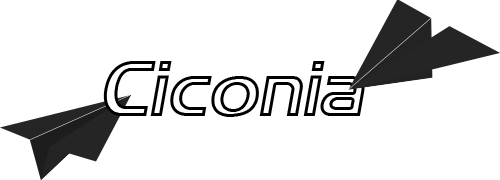 Test case 1:
5 drones operating in 5 areas
Min DbP (Distance between Platforms) > 450m
Min TtC (time to Collision) >= 15 sec.
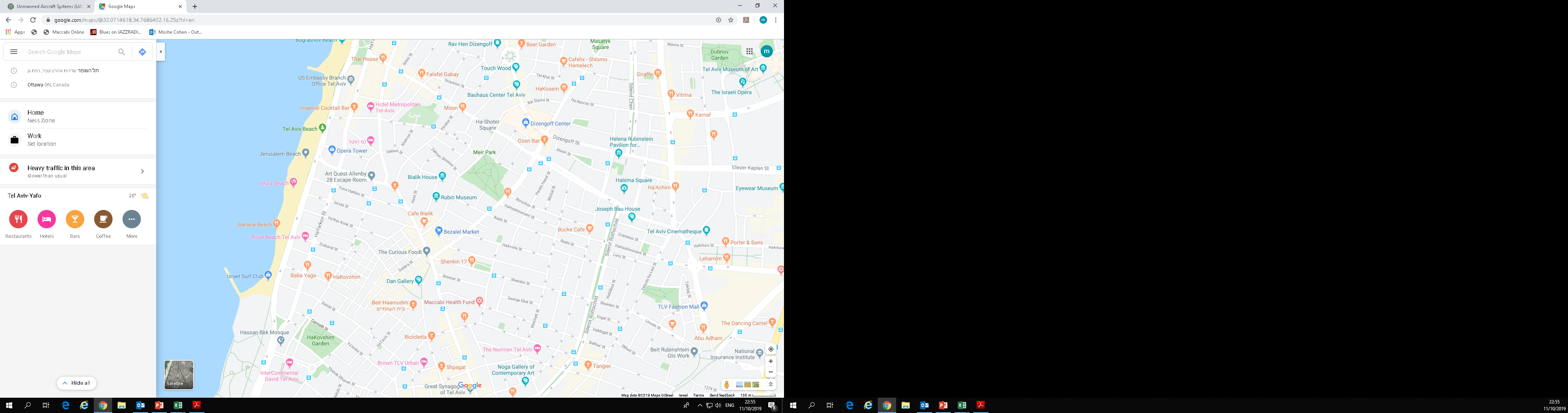 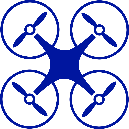 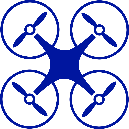 Unused air space!!!
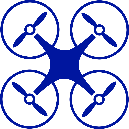 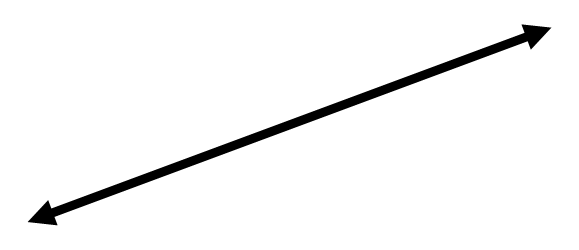 Min DbP
450m
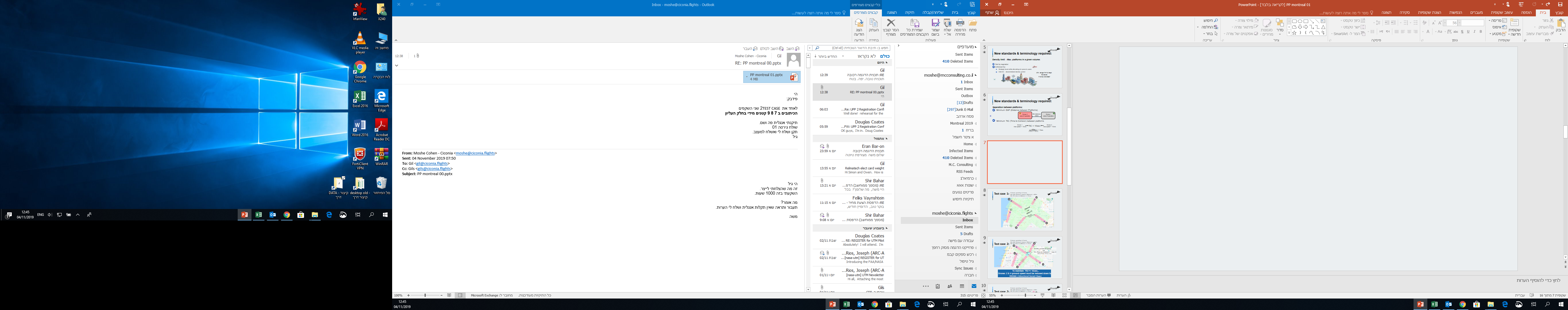 4
2
1
5
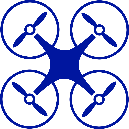 3
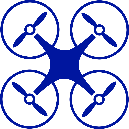 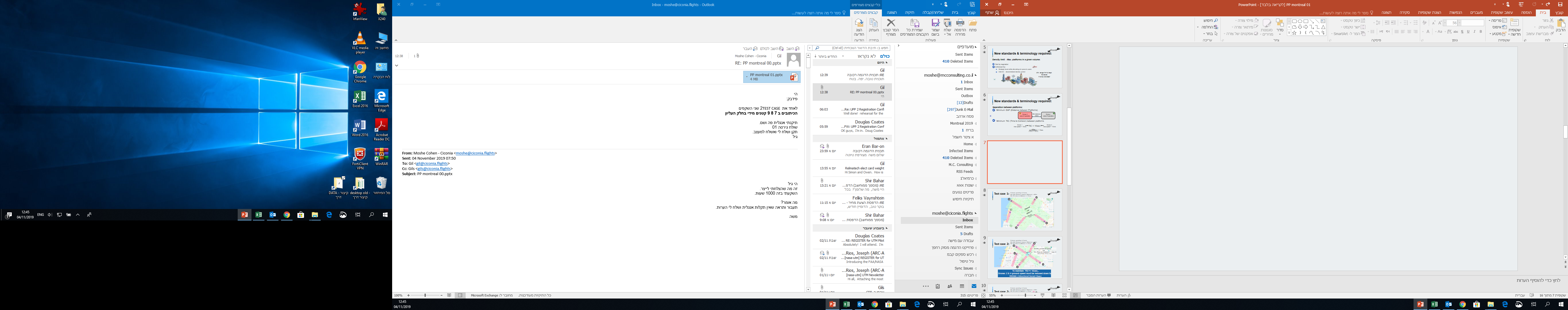 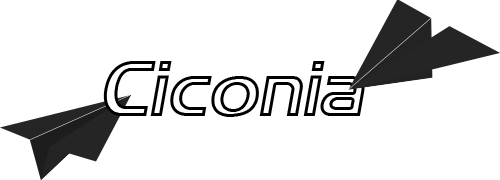 5 drones operating in 5 areas
Min DbP (Distance between Platforms) > 120m
Min TtC (time to Collision) >= 15 sec.
Test case 2:
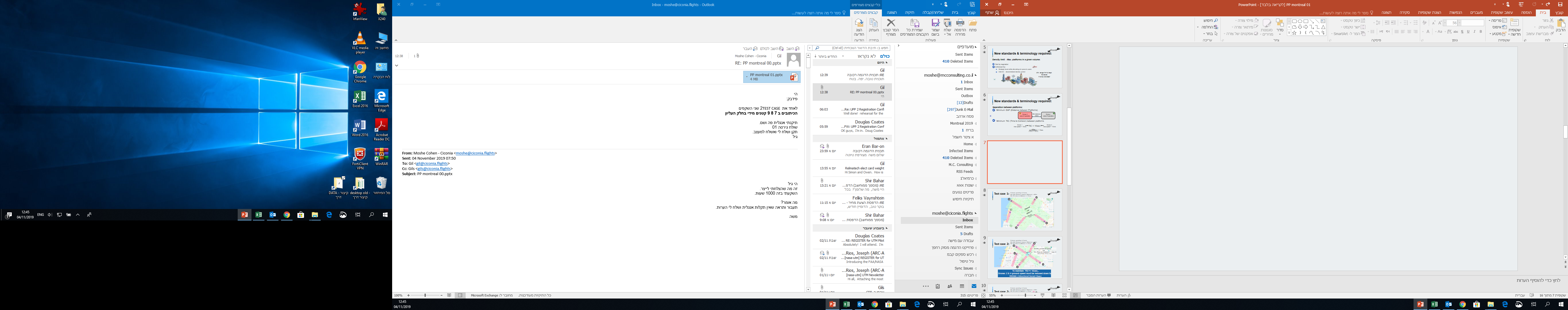 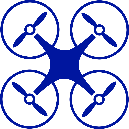 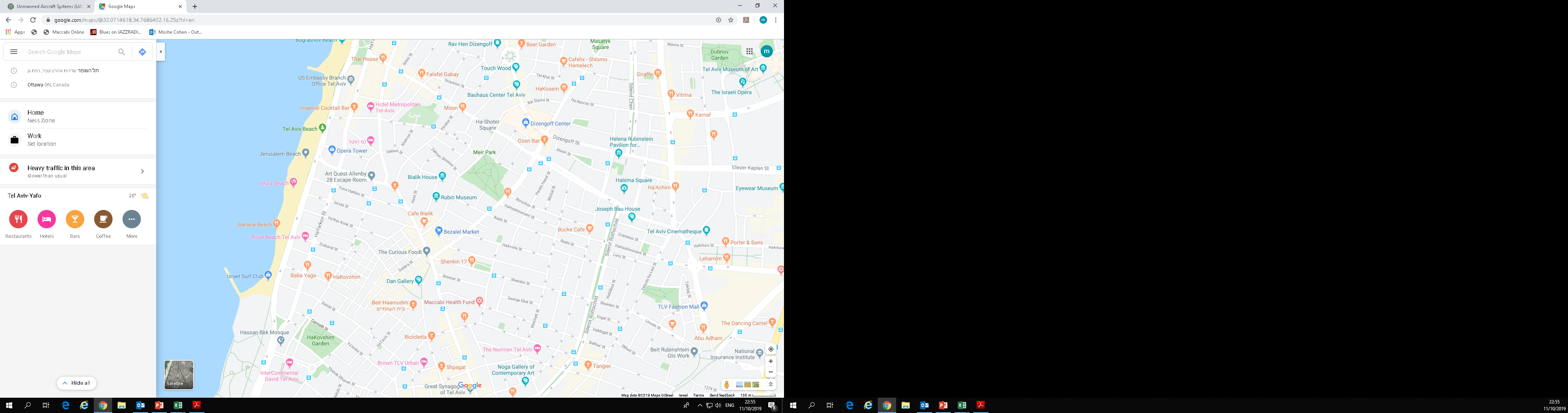 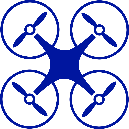 Smaller unused air space
but
TtC (Time to Collision) = 4sec.!
20m/(15m/s+ 15m/s)= 4sec
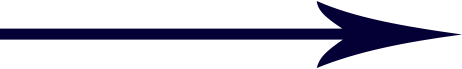 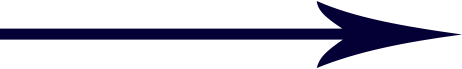 120m
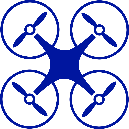 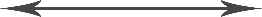 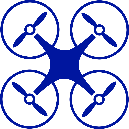 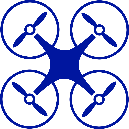 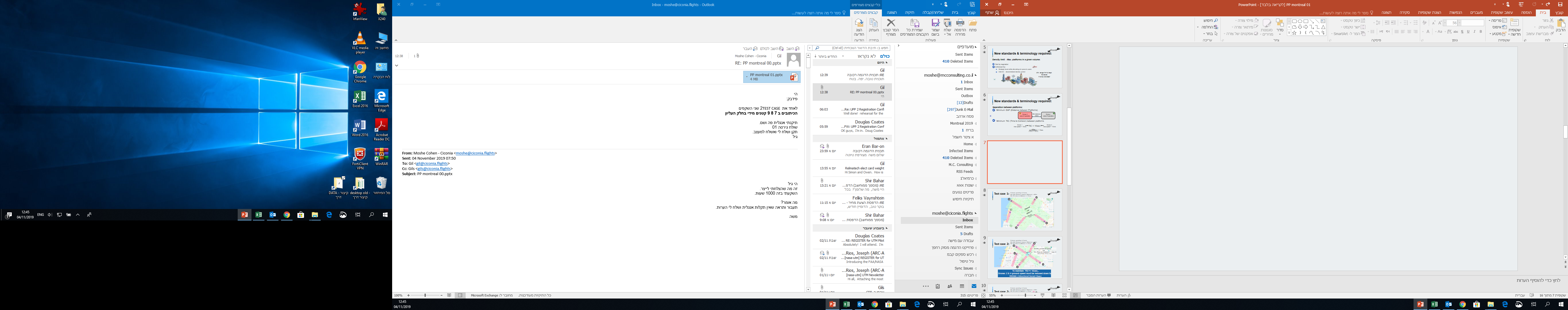 4
2
5
1
To maintain TtC>= 15sec., 
Drones 2 & 4 must slow to 4m/sec [120m/(4m/s+4m/s)=15sec]
3
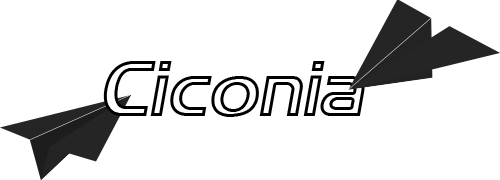 5 drones operating in 5 areas
Min DbP (Distance between Platforms) > 120m
Min TtC (time to Collision) >= 15 sec.
Test case 2:
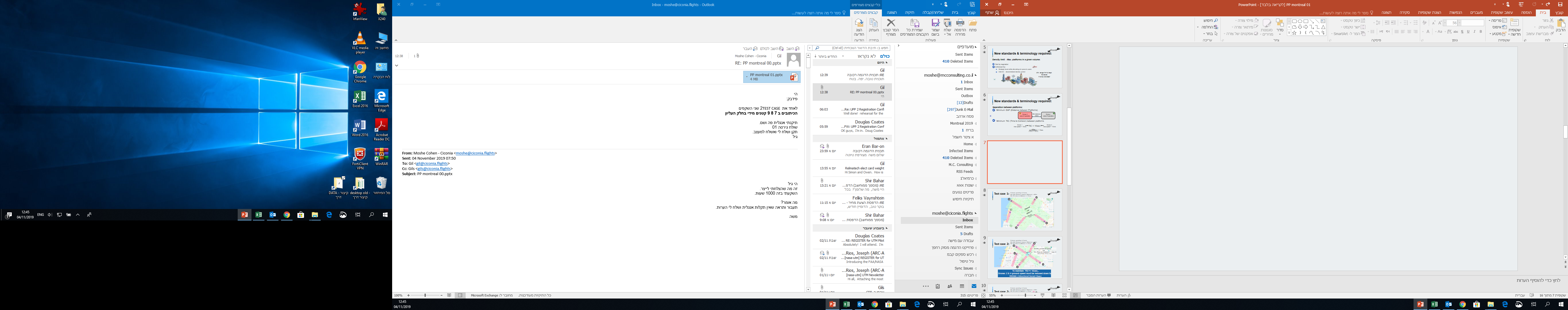 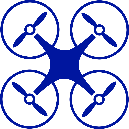 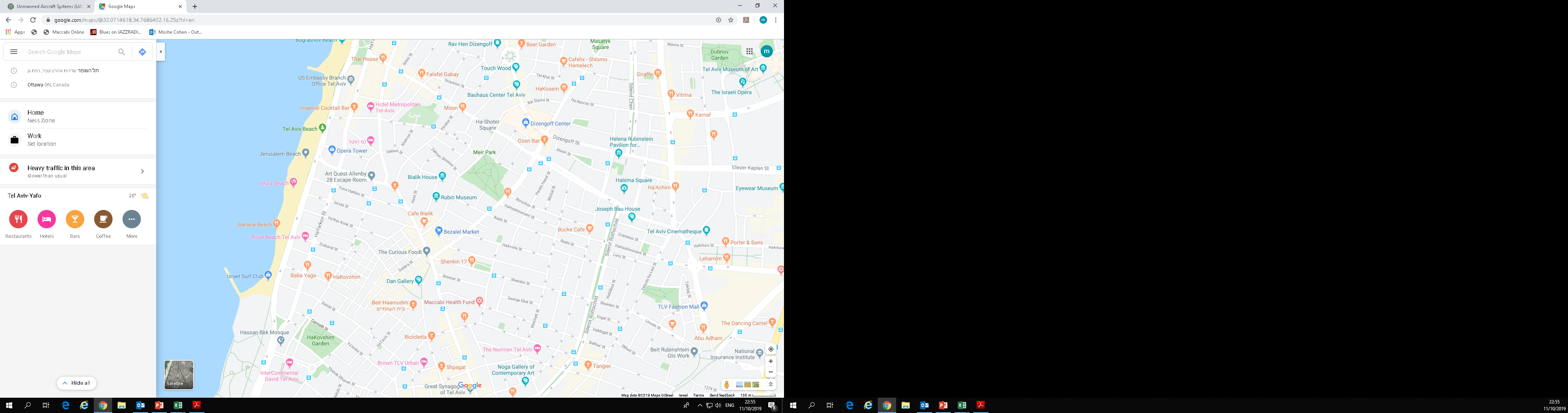 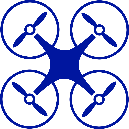 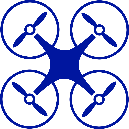 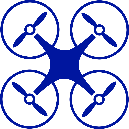 120m
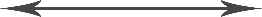 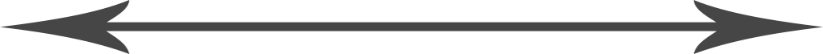 450m,
Slow
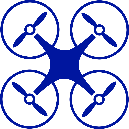 Minimum unused air space
And
TtC limit (15 sec.) is kept
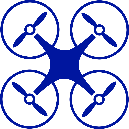 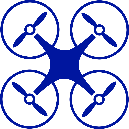 4
2
1
5
Who will slow the drones in real time?
C&CAS – decentralized density control
3
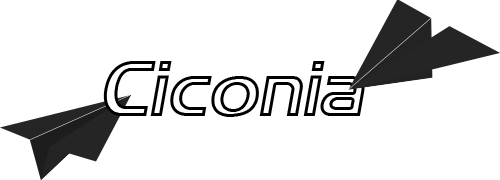 Safe separation for the UTM – 
new standards & terminology required:
Ciconia decentralized C&CAS:
Monitors constantly at the vehicle level:
DbP (Distance between Platforms)
TtC (Time to Collision)
RoC (Rate of Closure)
Traffic density
Informs operators of potential separation violation
Displays steering commands to pilots; onboard & remote
Takes control over autopilot to avoid separation violation
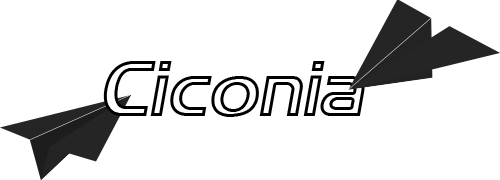 Enforcement of separation limits
Ciconia’s decentralized C&CAS (Control & Collision Avoidance)
Remote pilot  C&CAS unit
Drone’s C&CAS unit
Helicopter C&CAS unit
Drone’s C&CAS unit
ADS B out
A V2V network (remote ID?)
ADS-B In data
ADS B out
ADS B out
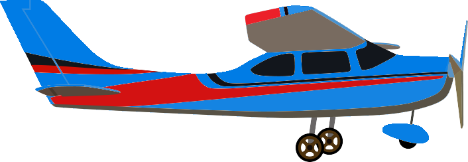 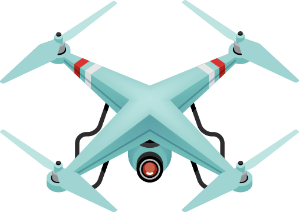 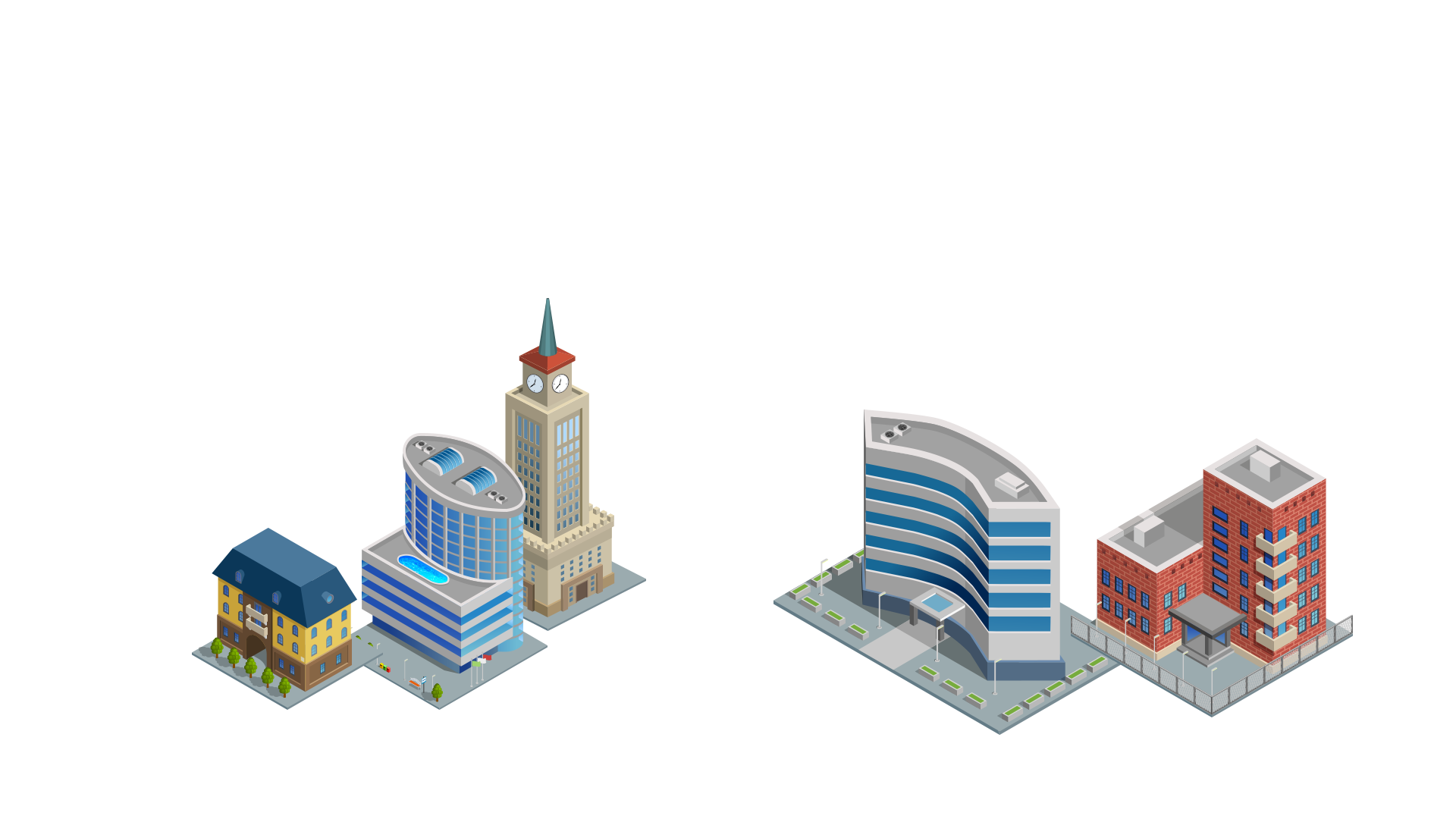 ADS B out
Coordinates
Coordinates
Coordinates
C&CAS Flight        Cues
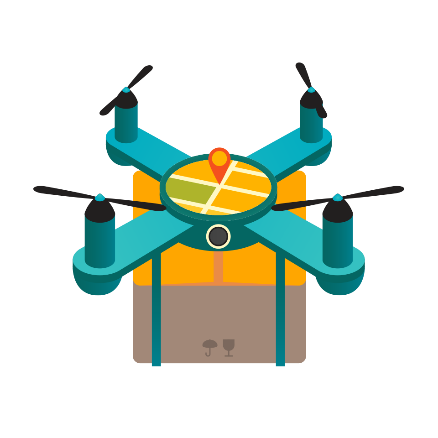 C&CAS introduces:
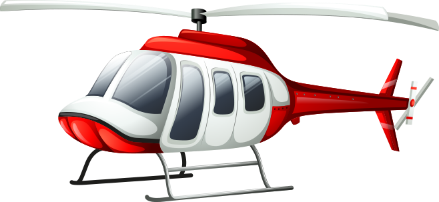 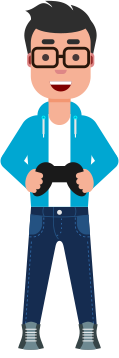 Flight cues to human pilots
Steering commands to autopilots
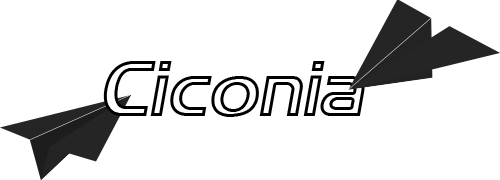 Conclusion
New terminology & limits required (‘street roof’, ‘traffic density’, etc.)
As sophisticated as the ATM may be, there will be midair traffic conflicts!
Decentralized monitoring & enforcement is the only way to ensure safety of flight and efficient use of airspace
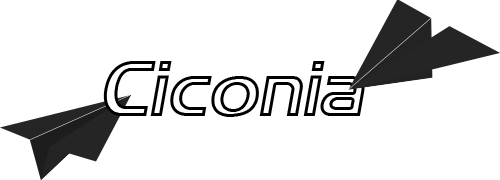 Conclusion (Cont.)
Ciconia’s C&CAS has been proven in flight tests
Decentralized C&CAS will allow more  traffic  while  keeping highest 
safety standards
Thank you!